Chapter 5
Thinking About My
Career Decisions
Pyramid of Information Processing
Information Overload
Begley (2011) described “information fatigue”—  
     quantity and rate of information flooding
 How does this affect decision making?
 CIP can help with decision making in general and 
     career decisions in particular
Executive Processing Domain
Metacognitive Skills
 Skills used to help us THINK about how 
     we make decisions

 Types of Skills
 Self-talk
 Self-awareness
 Monitoring & control
Metacognitive Skills
Self-Talk
Think of yourself as COMPETENT and CAPABLE
Creates a POSITIVE self-image
Reinforces POSITIVE behavior
Negative Self Talk
Creates “noise” inside our heads
 “I’ll never be able to find the right major for me.”
 “I can’t find any employers who will hire me with  
      my GPA.”
Can you think of other examples?
Metacognitive Skills
Self-awareness
 Being aware of yourself during the 
    process by attending to:
 Physiological signs: headache
 Emotions & feelings: anxiety
 Interests of self & significant others
Metacognitive Skills
Monitoring & control:
 Knowing when to go ahead
 Knowing when to get more information
 Balance between compulsivity & impulsivity
What Are Metacognitive Skills?
Knowing when to get additional help
 Being aware of effective decision-making strategies
 Being clear about specific problems that need
     to be solved
 Monitoring how process is going
 Having a positive attitude
Improving Metacognitive Skills
Identifying negative thoughts
Train for positive self-talk
Reducing EITHER/OR thinking
Develop self-control
Improve general problem solving
Identifying negative thoughts
Negative thoughts may be learned or based on popular myths
 Example: “I’m afraid I’ll pick something & then change my mind.”
What’s negative about this statement?
 Career Thoughts Inventory (CTI) helps people learn more about how they think about career choices.
 4-step process to change negative thoughts: Identify,  
     Challenge, Alter, Act
Train for Positive Self-Talk
Work toward eliminating negative statements
 Learn to start using more positive self-talk
 Utilize self-help books, career advisors, professional counseling, positive support groups and related experiences
 How would you challenge the following statement:
 “I’m not a good decision maker.”
Reducing Either/Or Thinking
This kind of thinking can freeze or immobilize us
“All the good jobs require math.”
 How would this statement affect a person’s 
     career decisions?
Developing Self-Control
Develop skills in using activities to help us control our  
     career problem-solving and decision-making
 Examples:
 Deep breathing to relax before an interview
 Using calming mental images
Improved General Problem-Solving
Successful use of strategies,  
     such as the CASVE cycle,   
     can improve metacognitive  
     skills for career decisions
 Using the Guide to Good  
     Decision Making
Communication
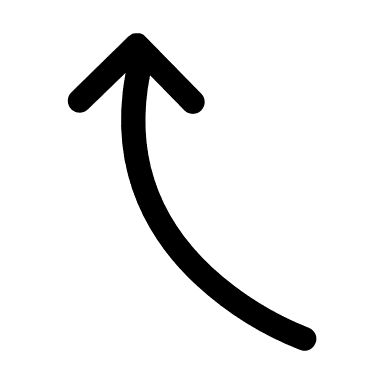 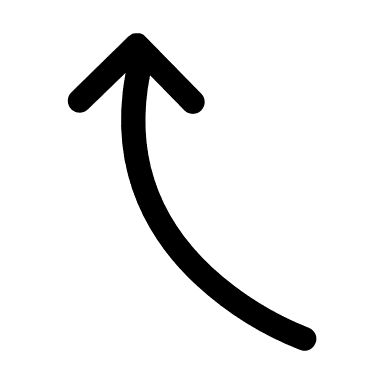 Execution
Analysis
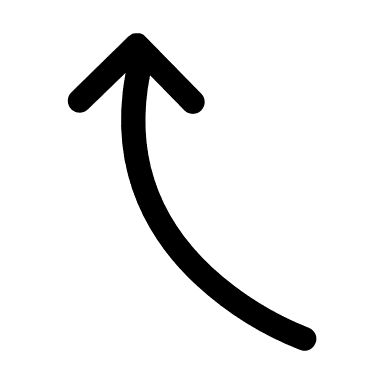 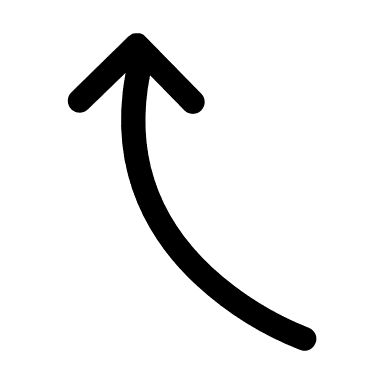 Valuing
Synthesis
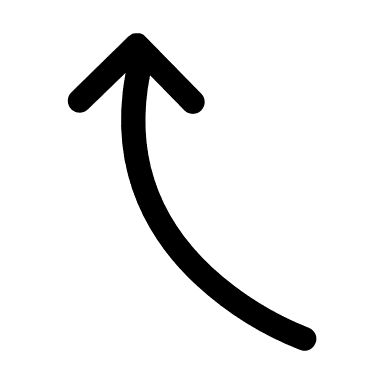 Negative Self-Talk and Self-Knowledge
How we think about our personal characteristics—interests, values, skills, e.g., 
“No field of study or occupation interests me.”*
Reframe: “It is possible that I haven’t fully determined what my likes and dislikes are. I may need more life- experience to really understand my interests. I can get more life experience from full-time or part-time jobs, volunteer work, or leisure activities.”
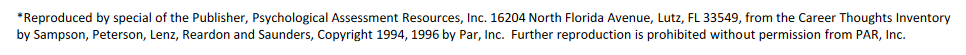 Negative Self-Talk and Option Knowledge
Related to how we think about options in work, education, and leisure...how we group these options in relation to one another.
“Almost all occupational information is slanted toward 
making the occupation looking good.”*
Reframe: “While it is certainly true that some kinds of occupational information are designed to make the occupation ‘look good,’ it is likely an overstatement to say this about most information. Occupational information may be biased in both directions, good or bad.”
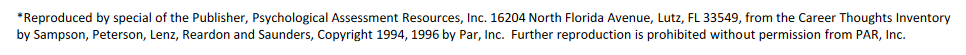 Negative Self-Talk and Decision Making
Related to the career decision-making (CASVE cycle) process
“I get so depressed about choosing a field of or occupation that I can’t get started.”*(What CASVE cycle phase is this?)
Reframe: “I may need to get help for my feelings or take small concrete steps toward getting the information I need to begin the decision-making process. Such steps might include talking with people in different occupations, reading about occupations, or seeking career assistance to help me develop a plan for taking the next step.”
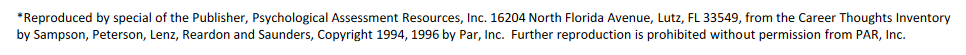 Negative Self-Talk and Executive Processing
Deals with the ability to monitor, control, and evaluate all areas of  
     information processing
 Avoids perfectionism, top-dogging, and external forces
“I get so anxious when I have to make decisions that I can hardly think.”*
Reframe: “Many people feel anxious when making important decisions, making it harder to think clearly. Yet, avoiding decisions is not a good idea. With help, I can get the information I need and learn how to make a good decision.”
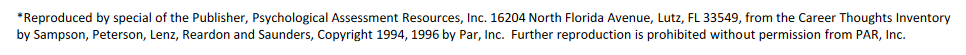 Maximizers and Satisficers
Dealing with overwhelming number of options in the Internet age
 Maximizers--choosing the absolute best choice
 Satisficers--choosing something that is good enough
 Importance of avoiding perfectionism in decision-making
 How do these fit with your approach to decision-making? Is one  
     better than the other?
Maximizers and Satisficers
“I can’t think of any fields of study or occupations that would 
      suit me.”*
 “The views of important people in my life interfere with choosing a  
      field of study or occupation.”*
 “I know what I want to do but I can’t develop a plan for 
      getting there.”*
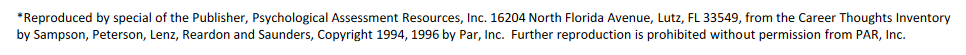 Summary
Decision making is an ongoing process, not an event
 Negative thoughts impede all areas of the Pyramid & CASVE cycle
 Metacognitive skills can be learned with desire, practice, and action
 Use all available resources to aid in changing your thoughts